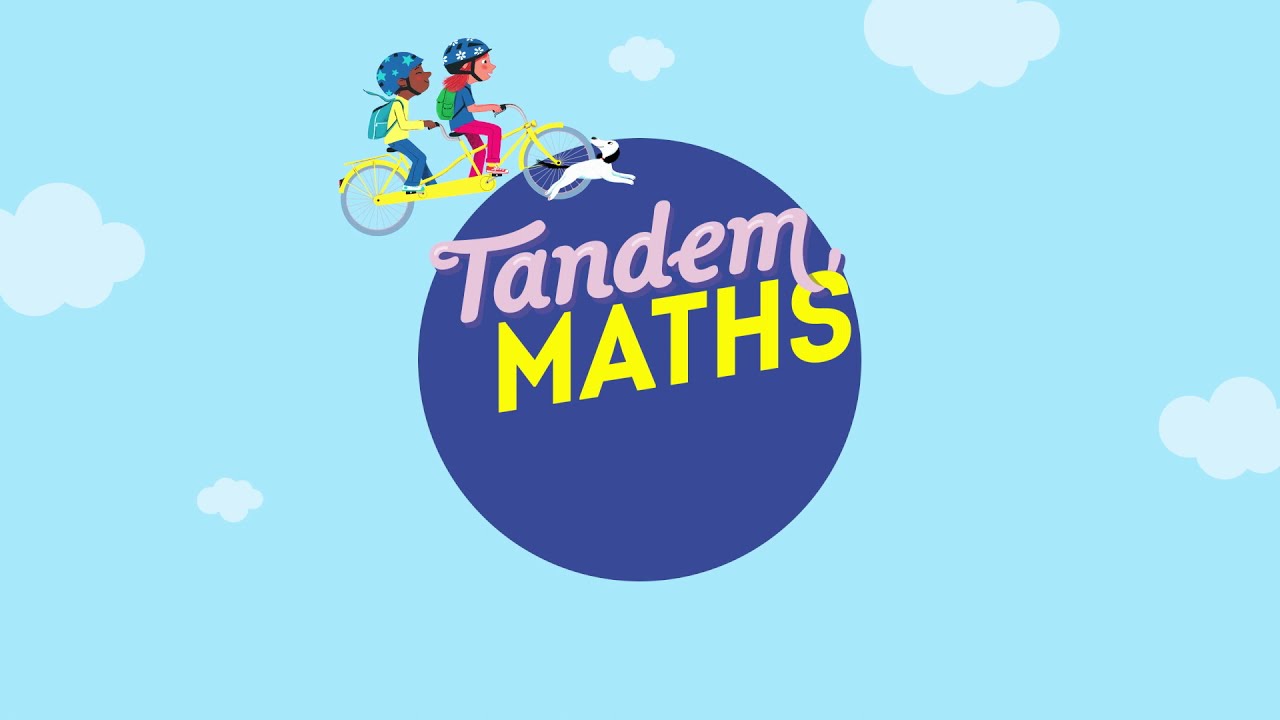 Période 1
Semaine 2
Lundi
www.maitresseherisson.com
Apprendre à chercher – Situations de partie-tout
Lis la situation écrite, imagine-la.
Ensuite, par deux, essayez de représenter la situation avec vos deux bandes de papier.
Vous pouvez les découper, écrire dedans. L’objectif est d’organiser les informations de l’énoncé au moyen des bandes.
Dans la bibliothèque, il y a tous les livres de l’école.
Il y a des romans et des albums..
www.maitresseherisson.com
Apprendre à chercher – Situations de partie-tout
MISE EN COMMUN
Dans la bibliothèque, il y a tous les livres de l’école.
Il y a des romans et des albums..
www.maitresseherisson.com
Apprendre à chercher – Situations de partie-tout
MISE EN COMMUN
Dans la bibliothèque, il y a tous les livres de l’école.
Il y a des romans et des albums..
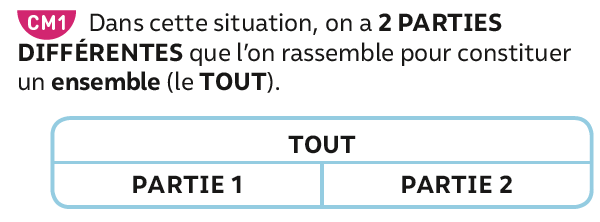 www.maitresseherisson.com
Apprendre à chercher – Situations de partie-tout
Maintenant, nous allons inventer des situations de PARTIE-TOUT avec autre chose que des livres.

Par exemple, on peut imaginer un jardin avec beaucoup de fleurs. L’ensemble des fleurs, c’est le TOUT. Les PARTIES, ce sont les différentes sortes de fleurs que l’on peut trouver dans ce jardin.
À vous de créer des situations de PARTIE-TOUT avec ce que vous voulez, par exemple des voitures, de la nourriture, des bonbons, des crayons, etc.

Chaque binôme doit créer un énoncé et le rédiger au brouillon.
www.maitresseherisson.com
Apprendre à chercher – Situations de partie-tout
ENTRAÎNEMENT
Complète la fiche mission jusqu’au premier tableau de la question 2
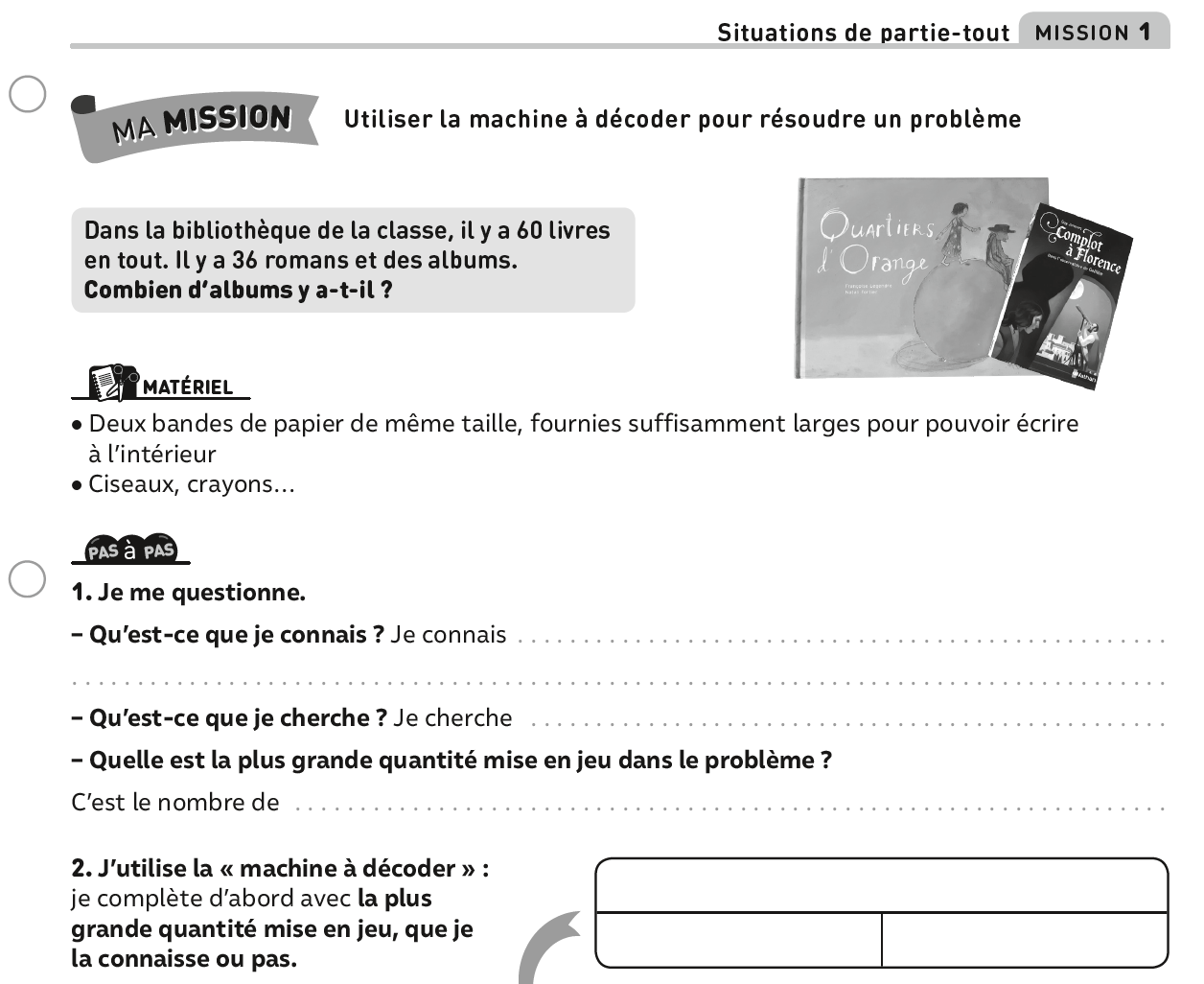 www.maitresseherisson.com
Apprendre à chercher – Situations de partie-tout
ENTRAÎNEMENT
Mise en commun
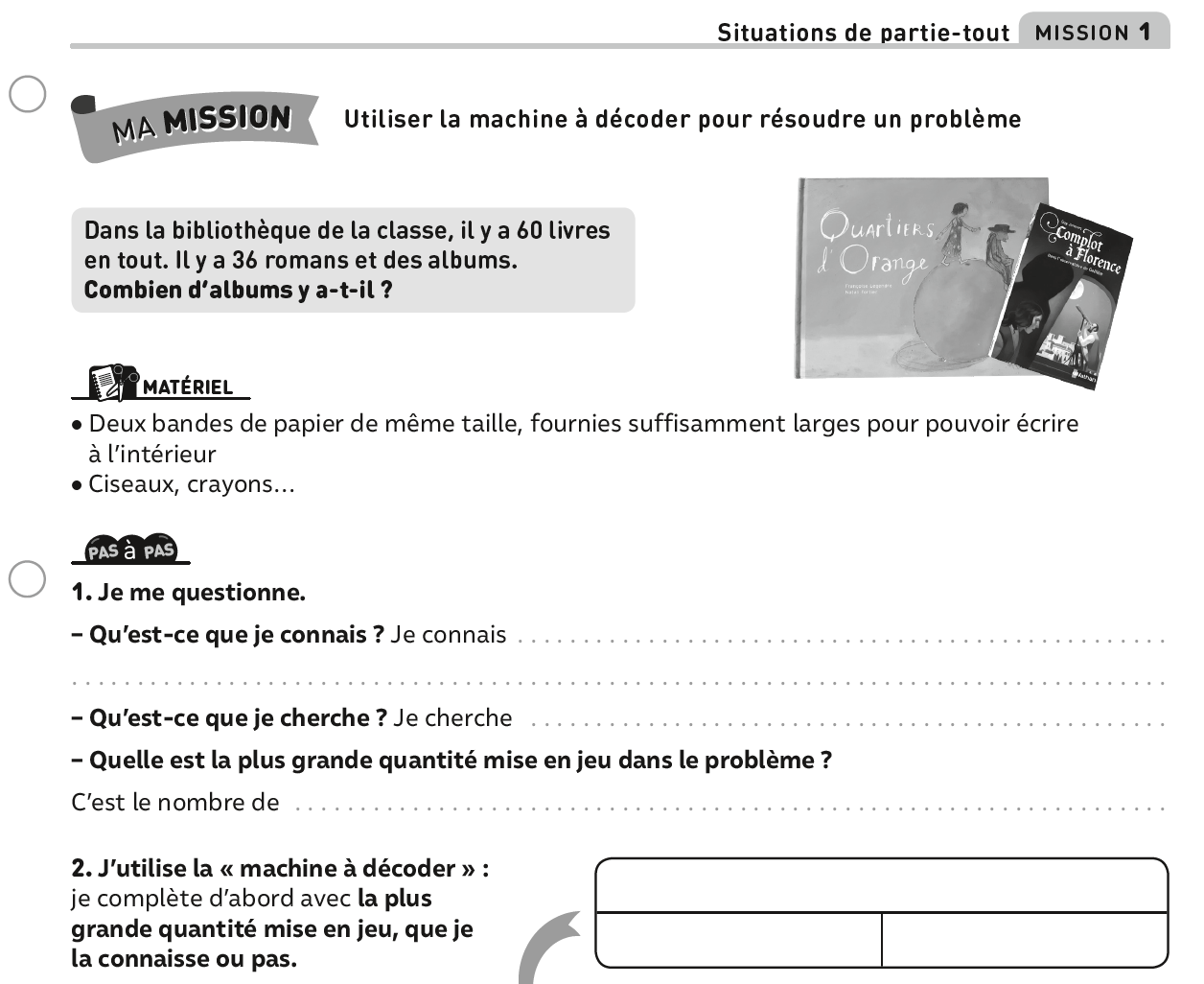 www.maitresseherisson.com
Apprendre à chercher – Situations de partie-tout
ENTRAÎNEMENT
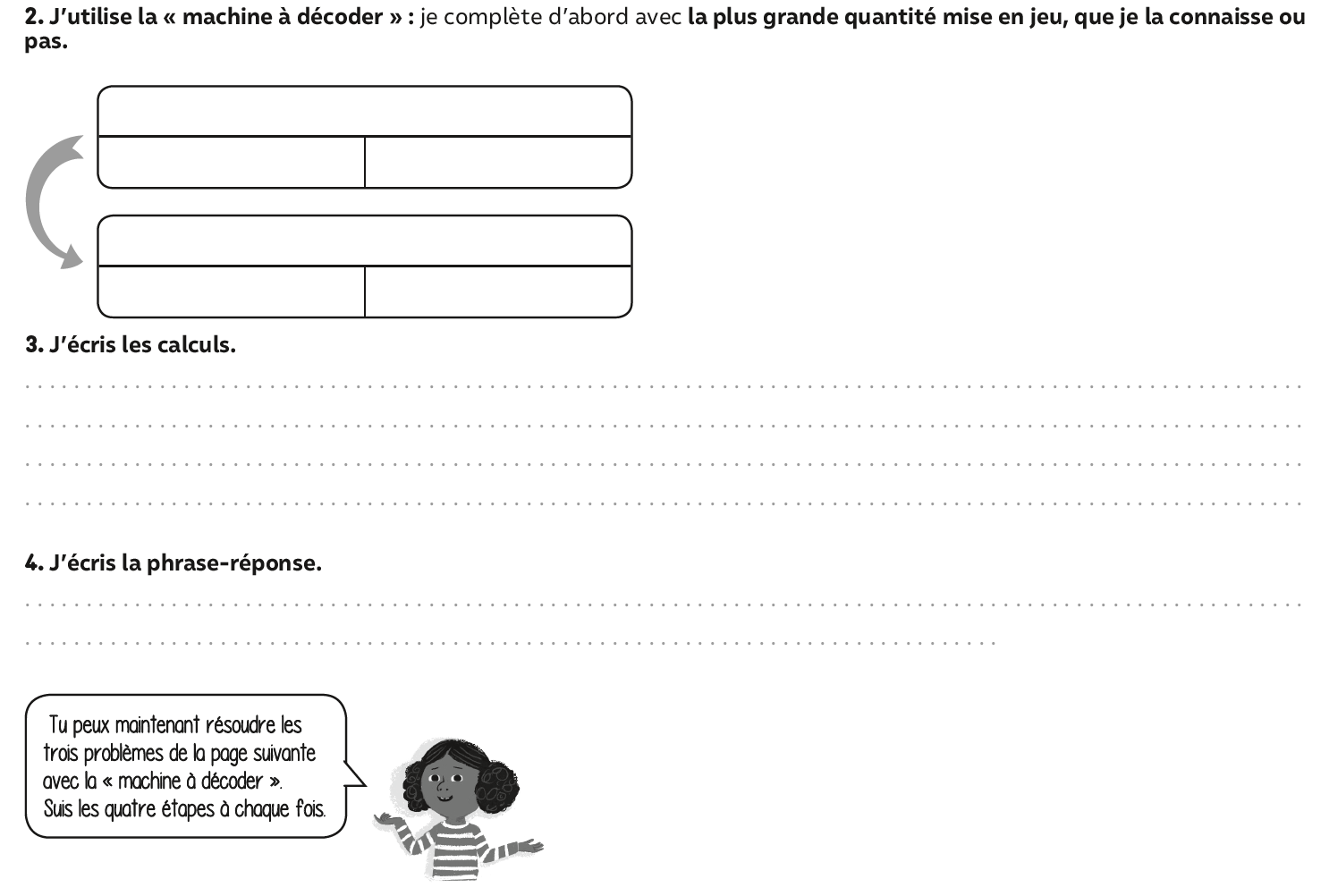 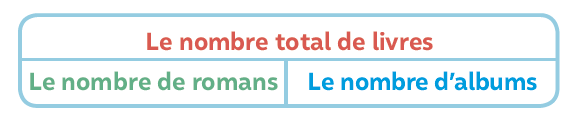 www.maitresseherisson.com
Apprendre à chercher – Situations de partie-tout
ENTRAÎNEMENT
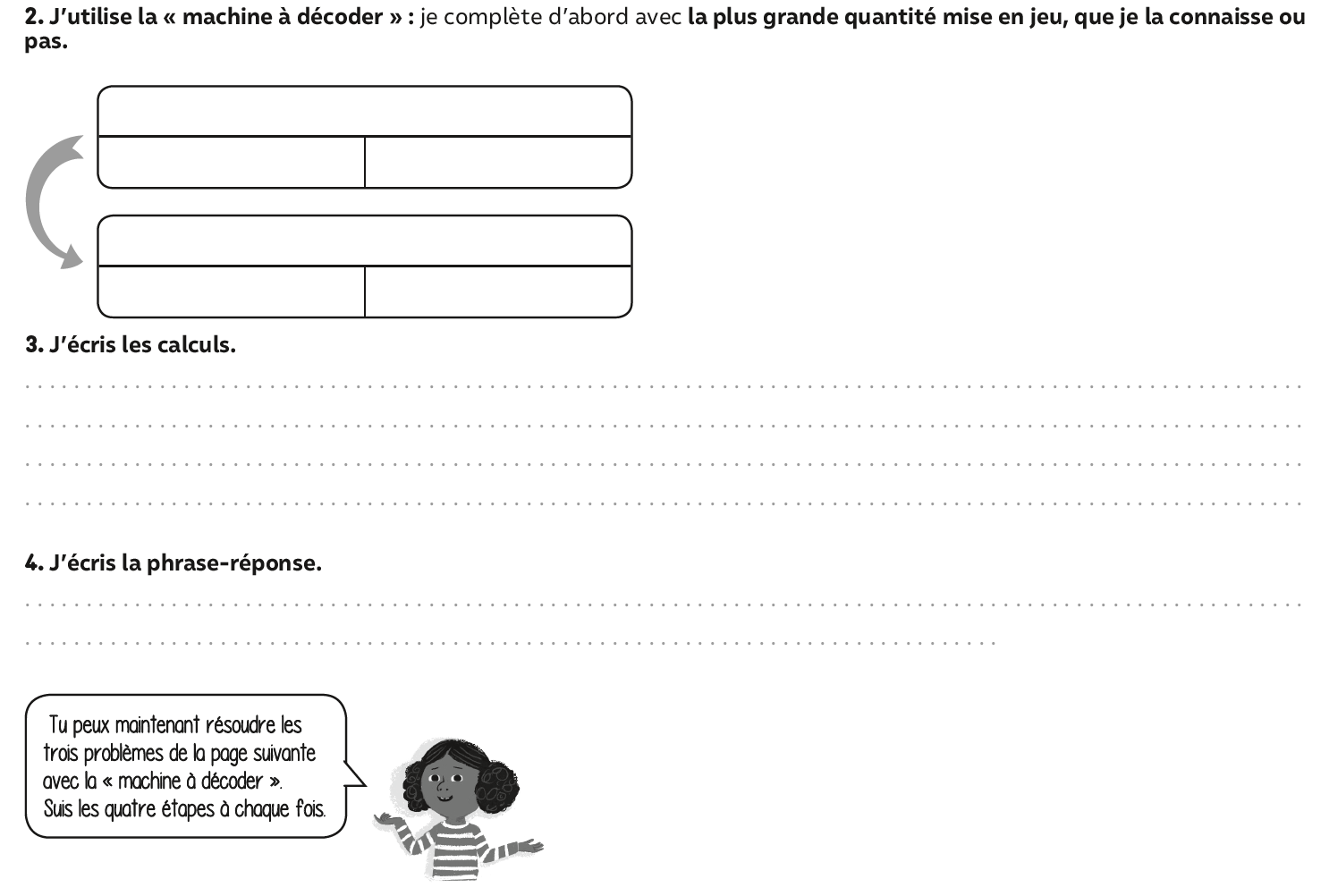 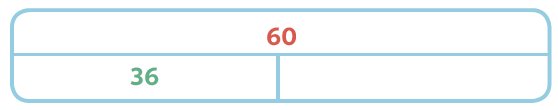 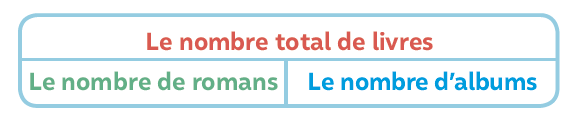 www.maitresseherisson.com
Apprendre à chercher – Situations de partie-tout
ENTRAÎNEMENT
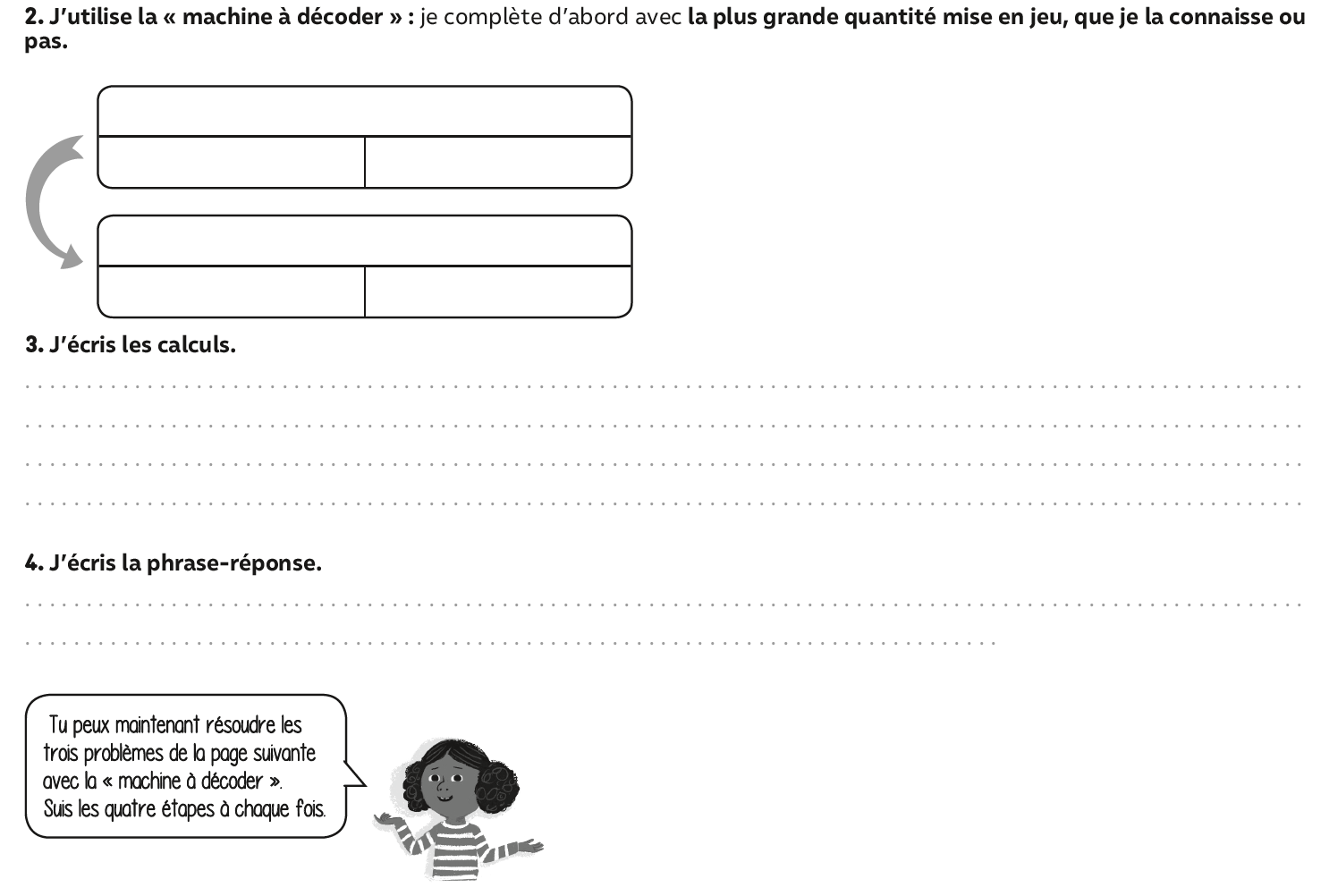 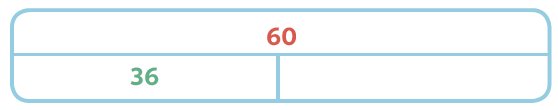 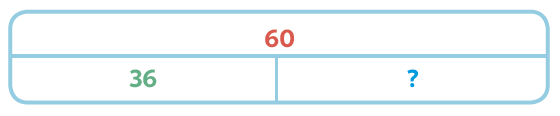 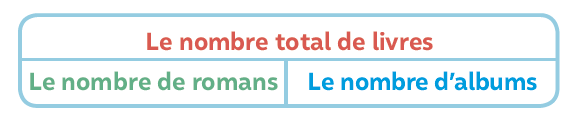 www.maitresseherisson.com
Apprendre à chercher – Situations de partie-tout
ENTRAÎNEMENT
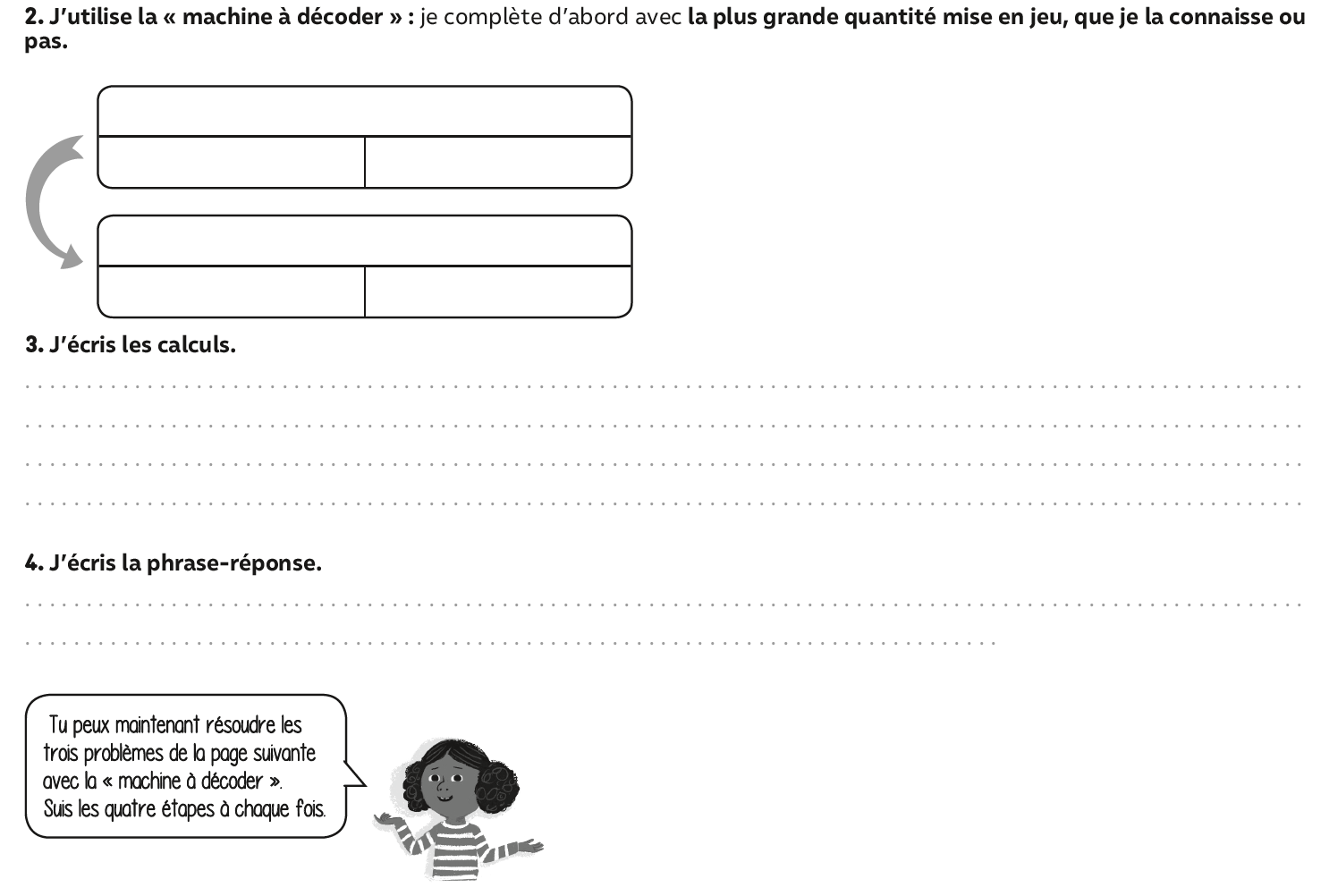 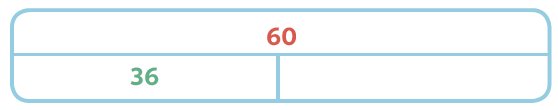 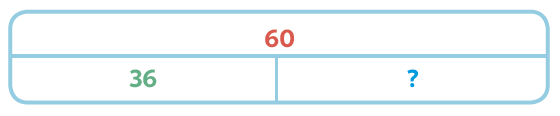 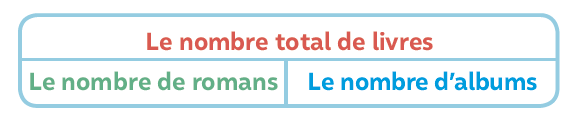 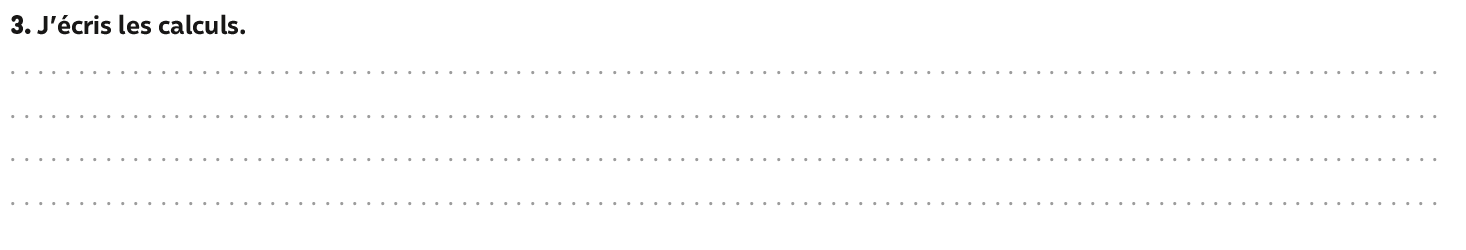 www.maitresseherisson.com
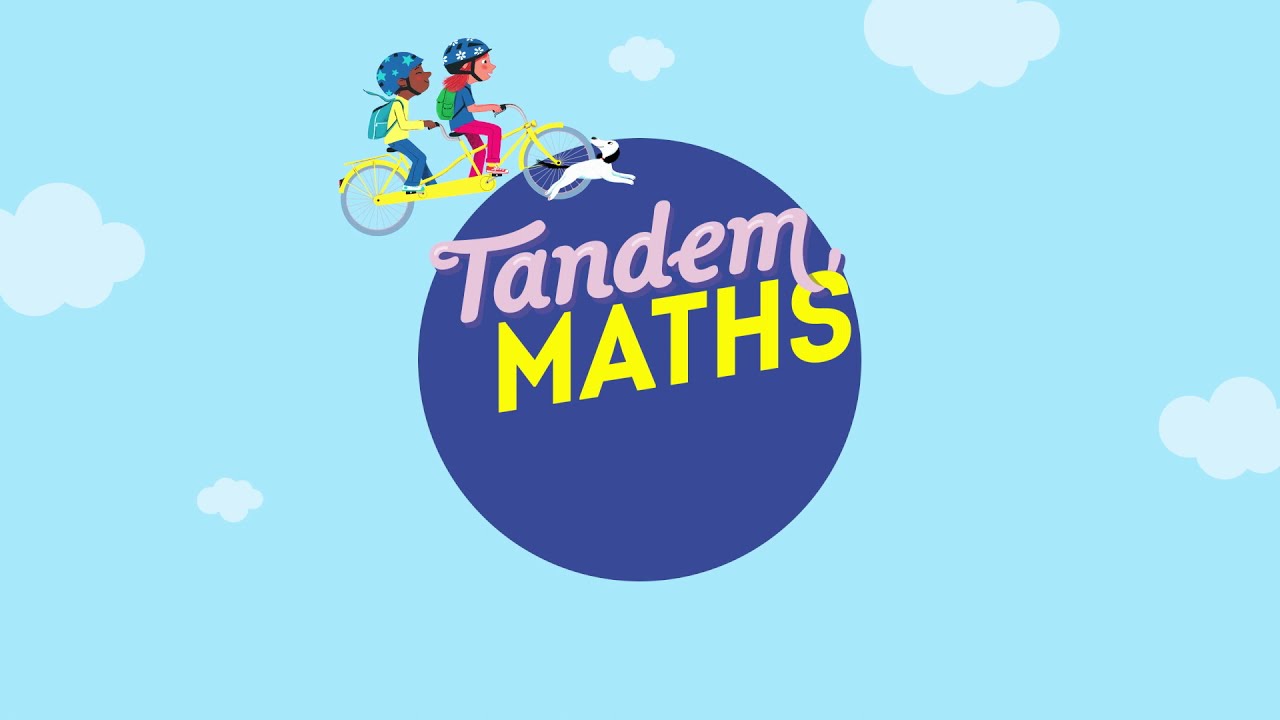 Période 1
Semaine 2
Mardi
www.maitresseherisson.com
Apprendre à chercher – Situations de partie-tout
Réactivation
www.maitresseherisson.com
Apprendre à chercher – Situations de partie-tout
Réactivation
Rappelez-vous du problème que nous avons résolu hier :
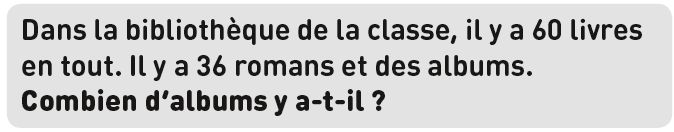 www.maitresseherisson.com
Apprendre à chercher – Situations de partie-tout
Réactivation
Rappelez-vous du problème que nous avons résolu hier :




Quel est le type de situation que propose ce problème ?
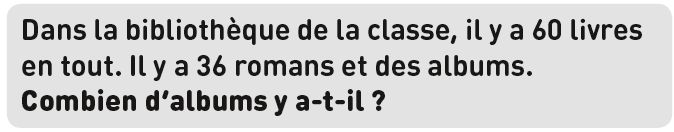 www.maitresseherisson.com
Apprendre à chercher – Situations de partie-tout
Réactivation
Rappelez-vous du problème que nous avons résolu hier :




Quel est le type de situation que propose ce problème ?
Une situation de PARTIE-TOUT. Qu’est-ce que c’est ?
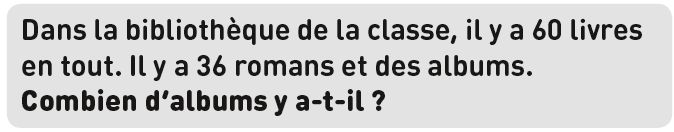 www.maitresseherisson.com
Apprendre à chercher – Situations de partie-tout
Réactivation
Rappelez-vous du problème que nous avons résolu hier :




Quelles sont les 4 étapes à suivre pour le résoudre ?
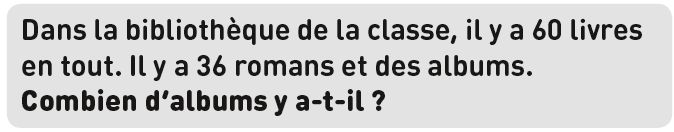 www.maitresseherisson.com
Apprendre à chercher – Situations de partie-tout
Réactivation
Quelles sont les 4 étapes pour le résoudre ?

1- Je me questionne (Qu’est-ce que je connais ? Qu’est-ce que je cherche ? Quelle est la plus grande quantité mise en jeu dans le problème ?)
www.maitresseherisson.com
Apprendre à chercher – Situations de partie-tout
Réactivation
Quelles sont les 4 étapes pour le résoudre ?

1- Je me questionne (Qu’est-ce que je connais ? Qu’est-ce que je cherche ? Quelle est la plus grande quantité mise en jeu dans le problème ?)
2- J’utilise la machine à décoder
Je la complète d’abord avec le texte
puis avec les donnés numériques. Je place
Ensuite le TOUT en haut puis les PARTIES en bas.
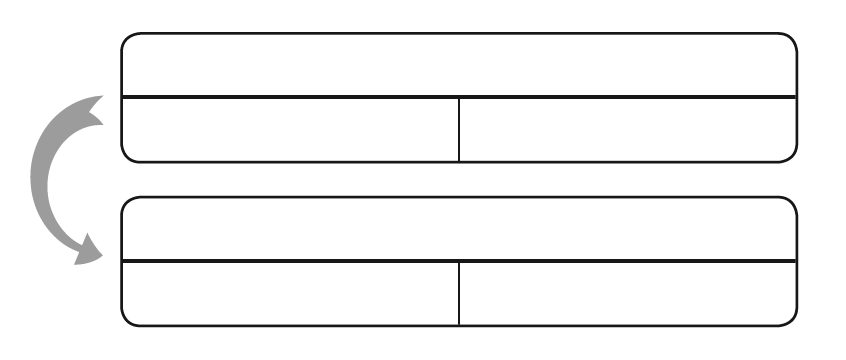 www.maitresseherisson.com
Apprendre à chercher – Situations de partie-tout
Réactivation
Quelles sont les 4 étapes pour le résoudre ?

1- Je me questionne (Qu’est-ce que je connais ? Qu’est-ce que je cherche ? Quelle est la plus grande quantité mise en jeu dans le problème ?)
2- J’utilise la machine à décoder
Je la complète d’abord avec le texte
puis avec les donnés numériques. Je place
Ensuite le TOUT en haut puis les PARTIES en bas.
3- J’écris les calculs
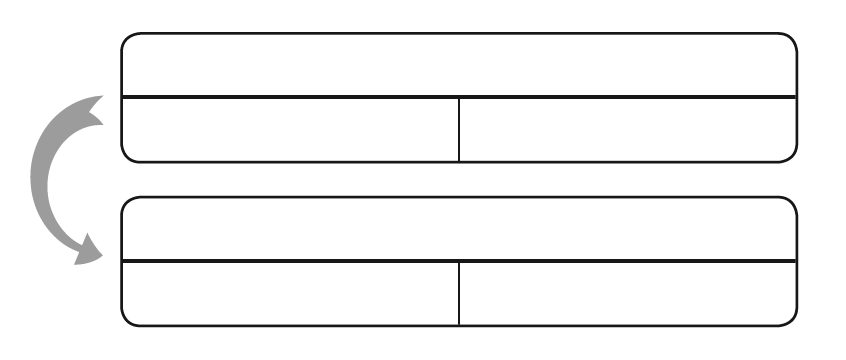 www.maitresseherisson.com
Apprendre à chercher – Situations de partie-tout
Réactivation
Quelles sont les 4 étapes pour le résoudre ?

1- Je me questionne (Qu’est-ce que je connais ? Qu’est-ce que je cherche ? Quelle est la plus grande quantité mise en jeu dans le problème ?)
2- J’utilise la machine à décoder
Je la complète d’abord avec le texte
puis avec les donnés numériques. Je place
Ensuite le TOUT en haut puis les PARTIES en bas.
3- J’écris les calculs
4- J’écris la phrase-réponse
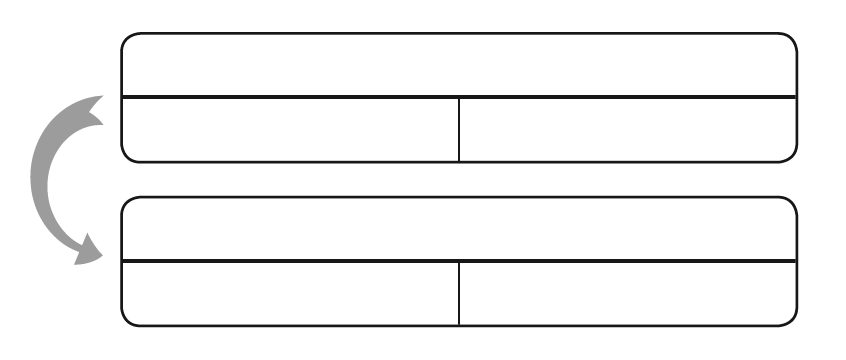 www.maitresseherisson.com
Apprendre à chercher – Situations de partie-tout
Entraînement
www.maitresseherisson.com
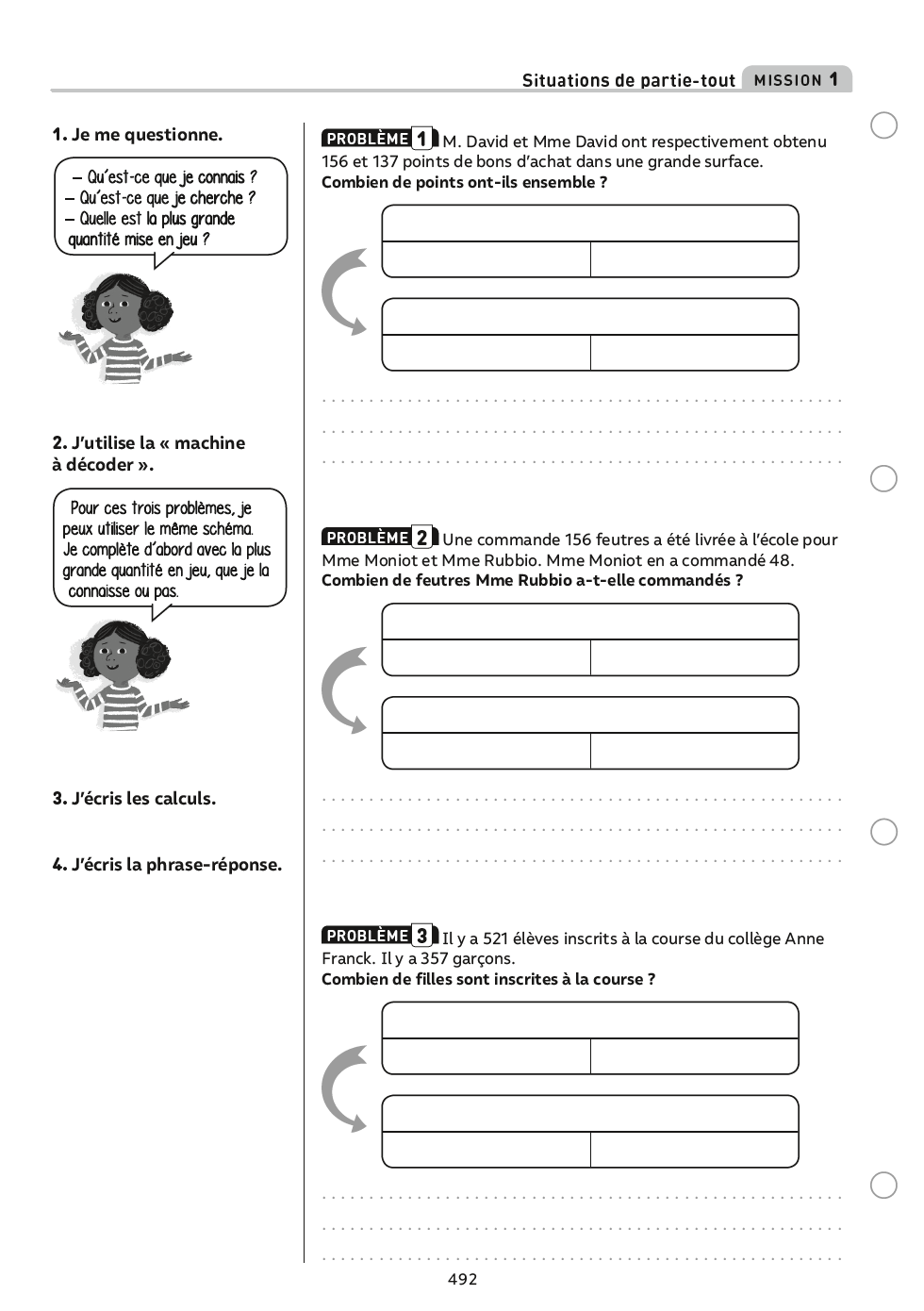 Apprendre à chercher 
Situations de partie-tout
Entraînement
www.maitresseherisson.com
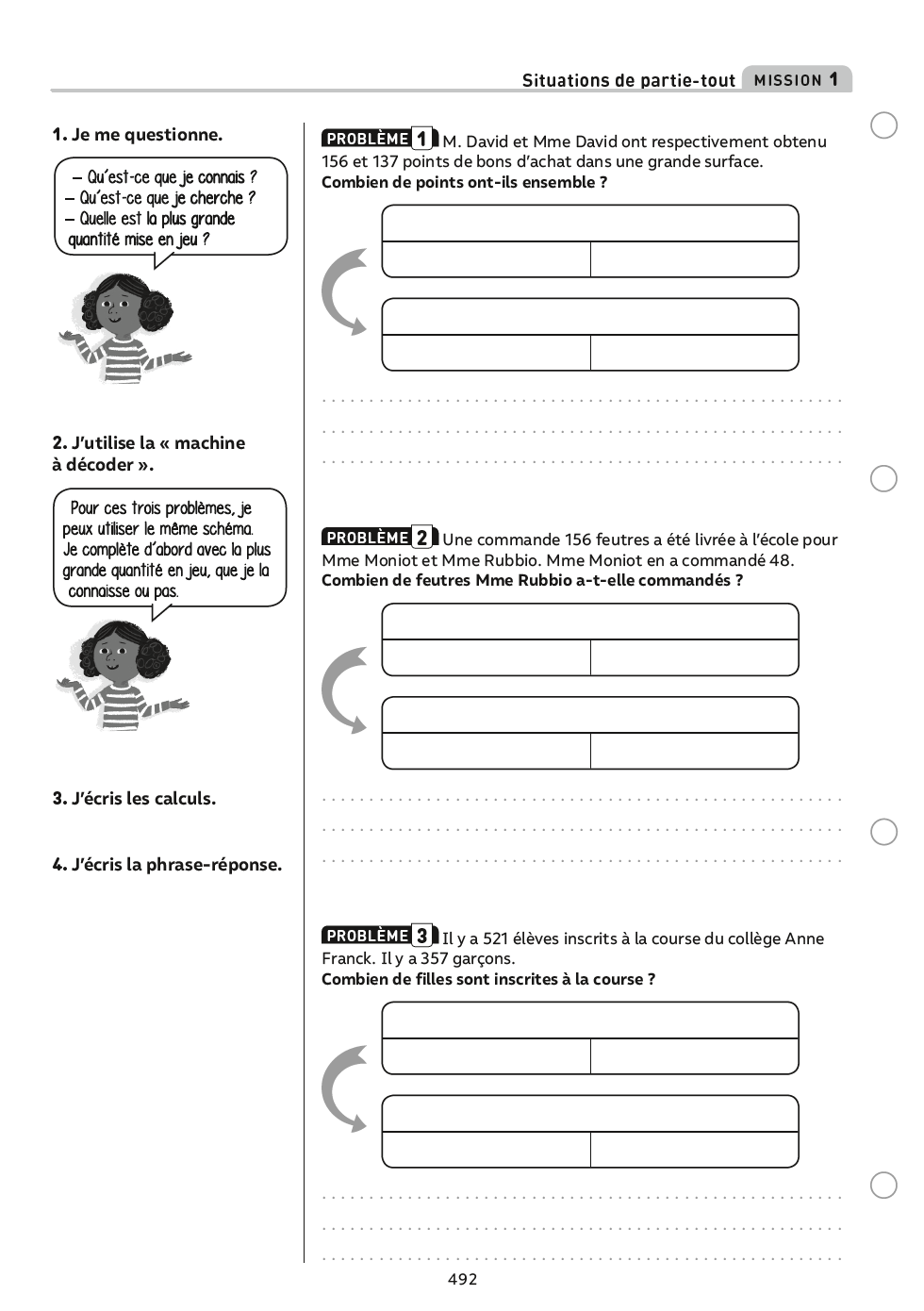 Apprendre à chercher 
Situations de partie-tout
Correction
www.maitresseherisson.com
Apprendre à chercher 
Situations de partie-tout
Correction
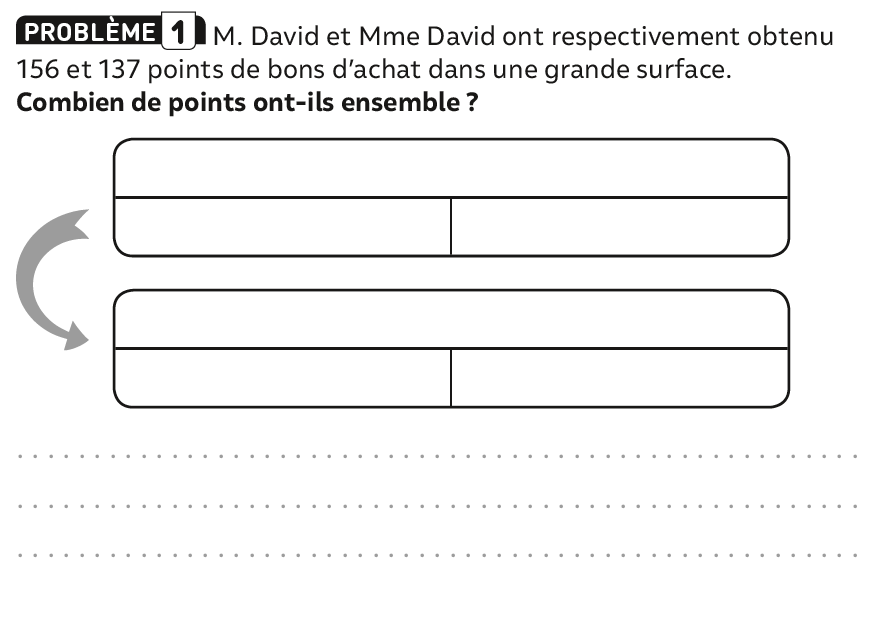 www.maitresseherisson.com
Apprendre à chercher 
Situations de partie-tout
Correction
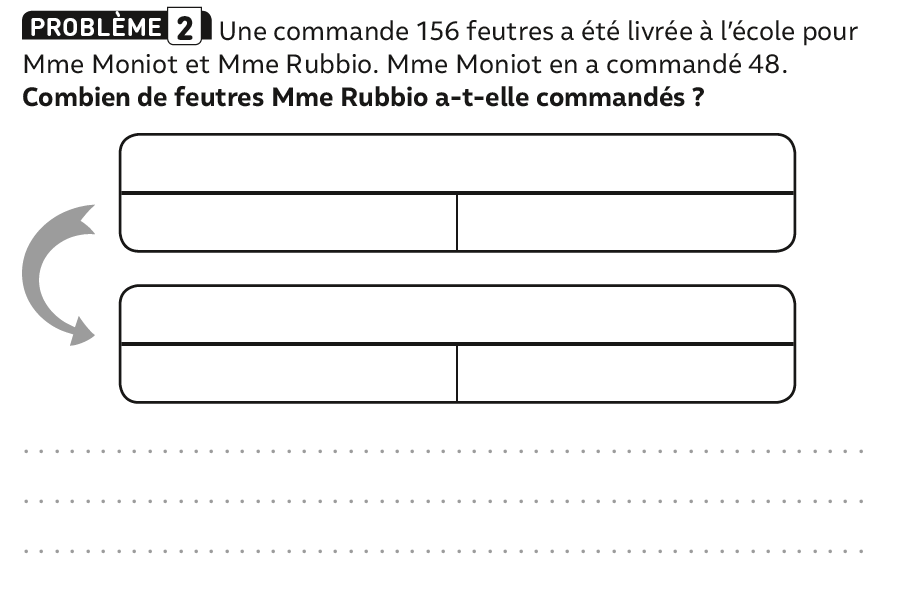 www.maitresseherisson.com
Apprendre à chercher 
Situations de partie-tout
Correction
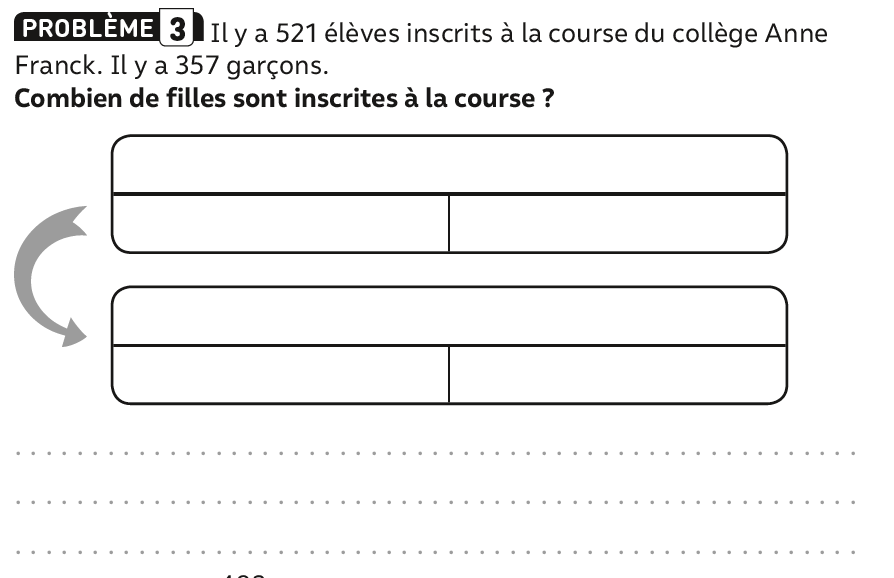 www.maitresseherisson.com
Apprendre à chercher - Situations de partie-tout - Entraînement
Exercices 5, 6, 9 et 10 p.235
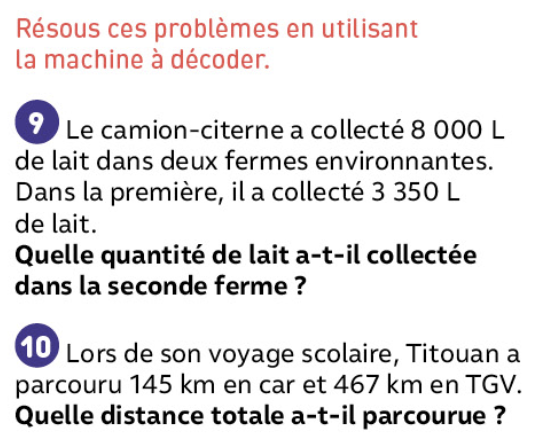 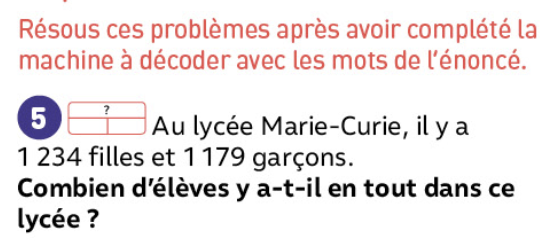 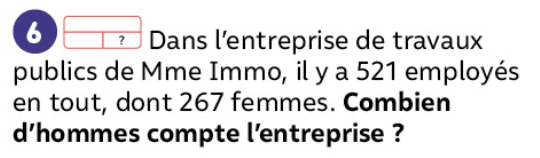 www.maitresseherisson.com
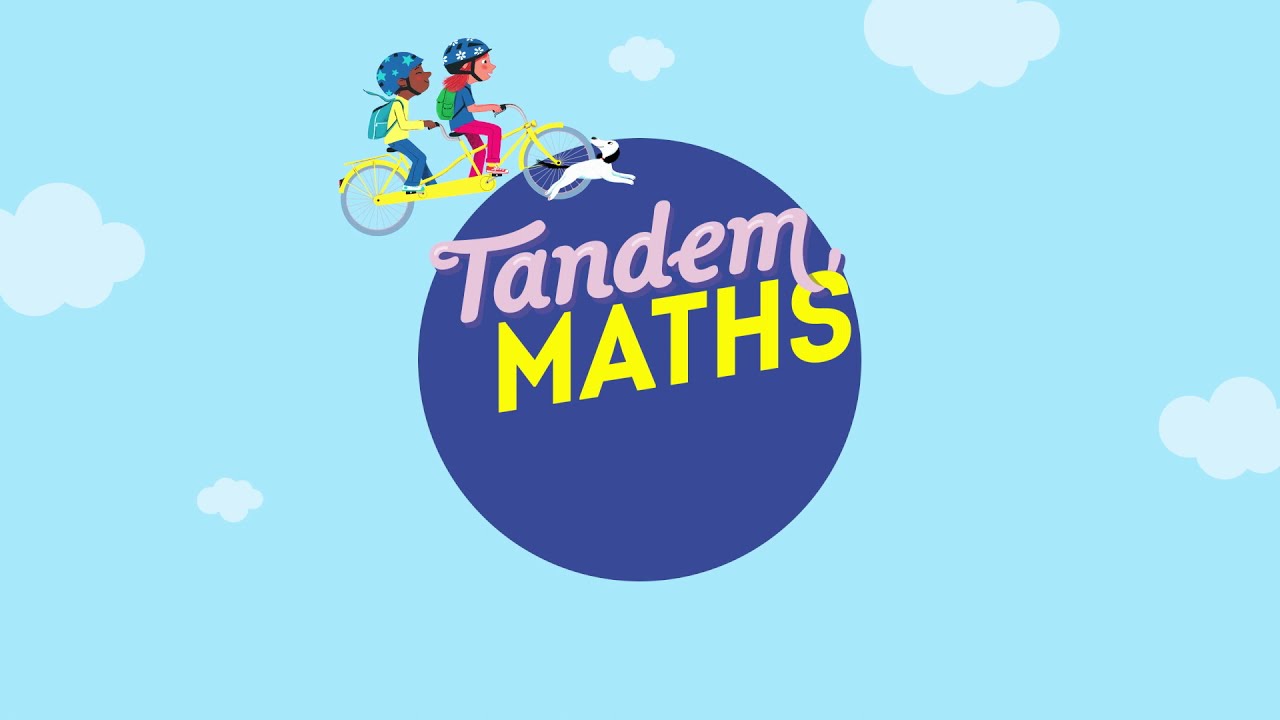 Période 1
Semaine 2
Jeudi
www.maitresseherisson.com
Apprendre à chercher - Situations de partie-tout - Bilan
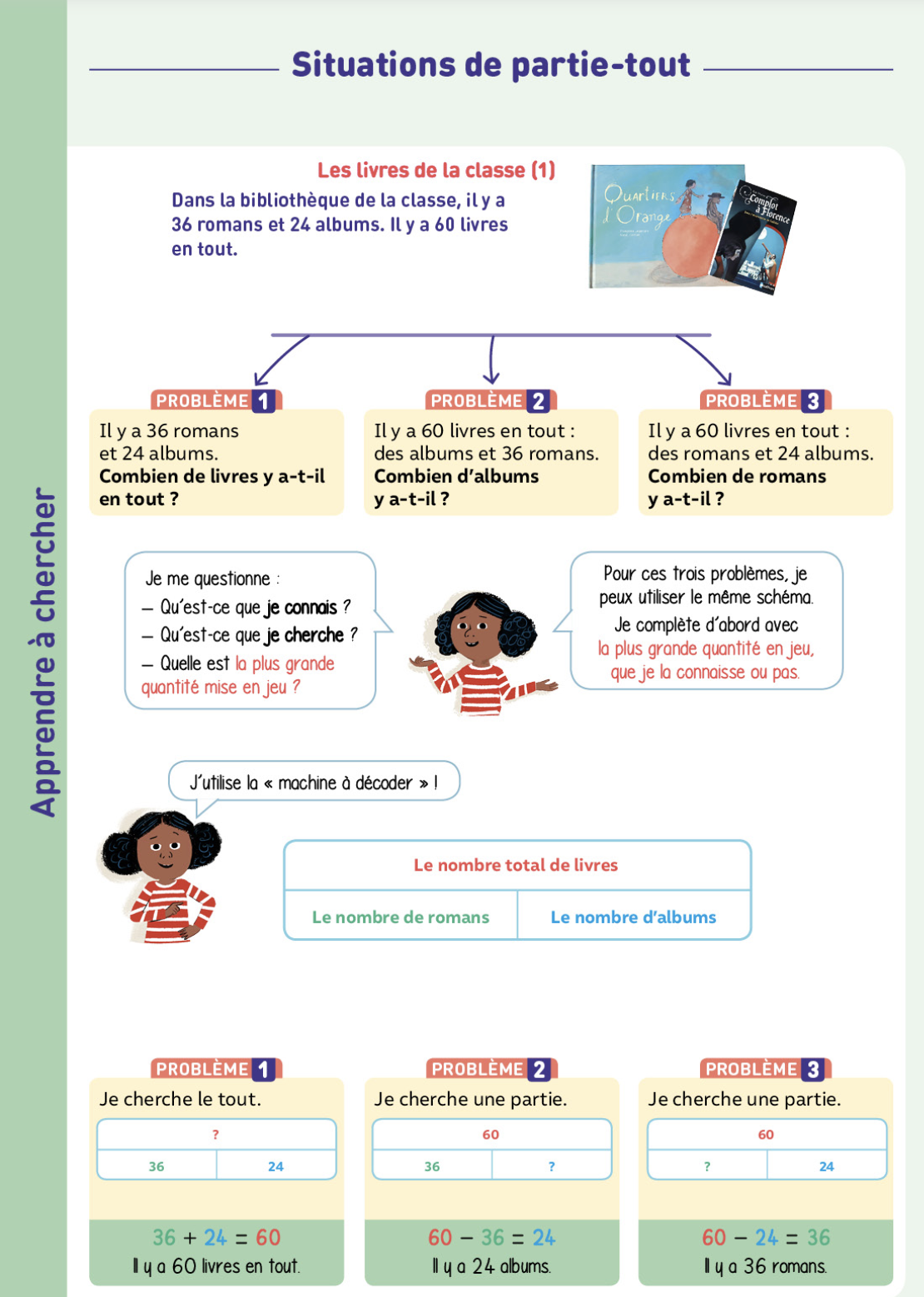 www.maitresseherisson.com
Apprendre à chercher - Situations de partie-tout – À toi de créer
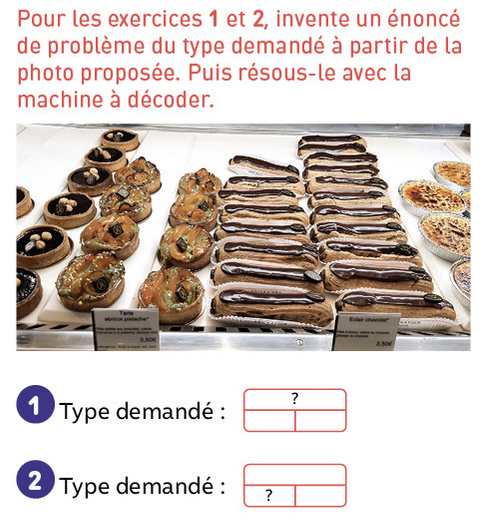 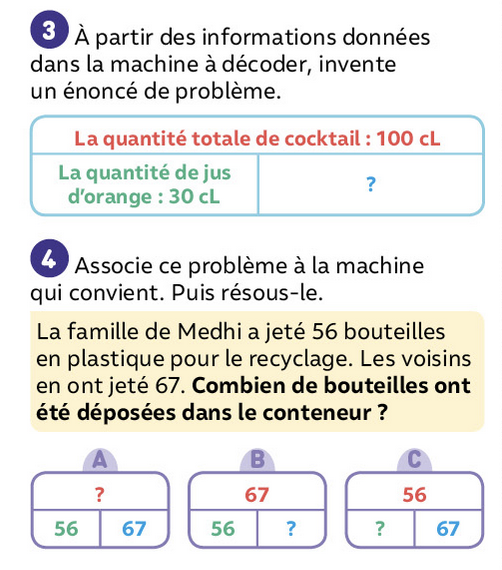 www.maitresseherisson.com
Apprendre à chercher - Situations de partie-tout – Entraînement
Ex. 8 et 11 p.235 – Ex. 1p.238
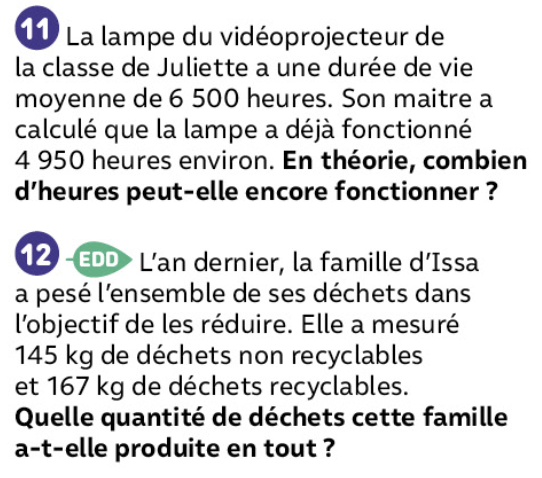 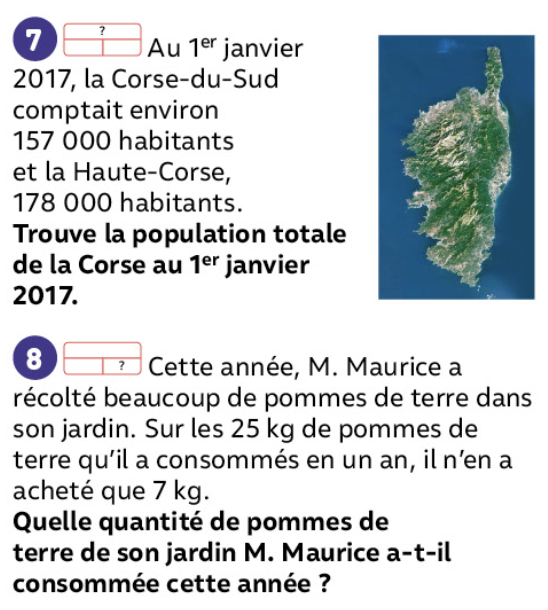 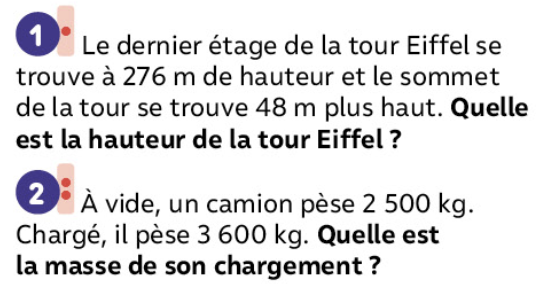 www.maitresseherisson.com
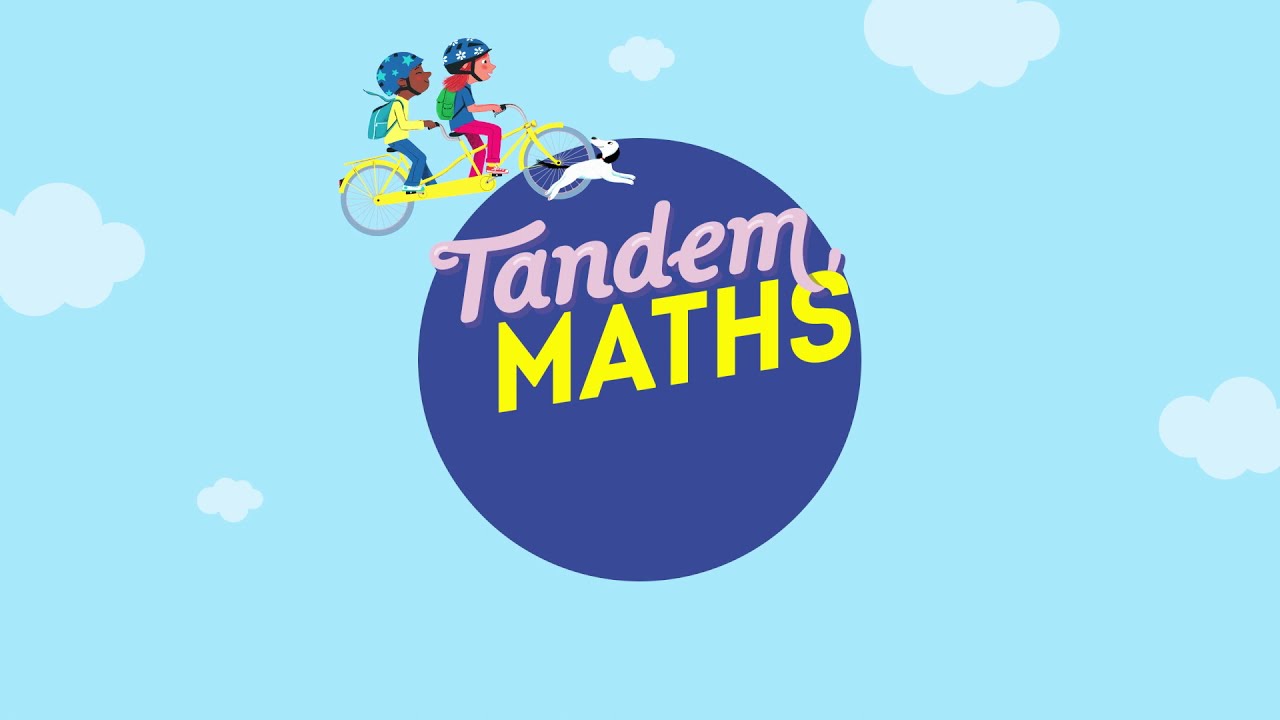 Période 1
Semaine 2
Vendredi
www.maitresseherisson.com
Apprendre à chercher - Situations de partie-tout - Entraînement
EXERCICES DIFFÉRENCIÉS
Page à compléter avec les exercices à faire selon l’avancement des élèves ; choisir un objectif par groupe
Exercices p. 235, 237, 238-239
www.maitresseherisson.com
Apprendre à chercher - Situations de partie-tout - Entraînement
ÉVALUATION
Trois problèmes par niveau sont proposés pour réaliser une courte évaluation de 10 minutes environ.
www.maitresseherisson.com